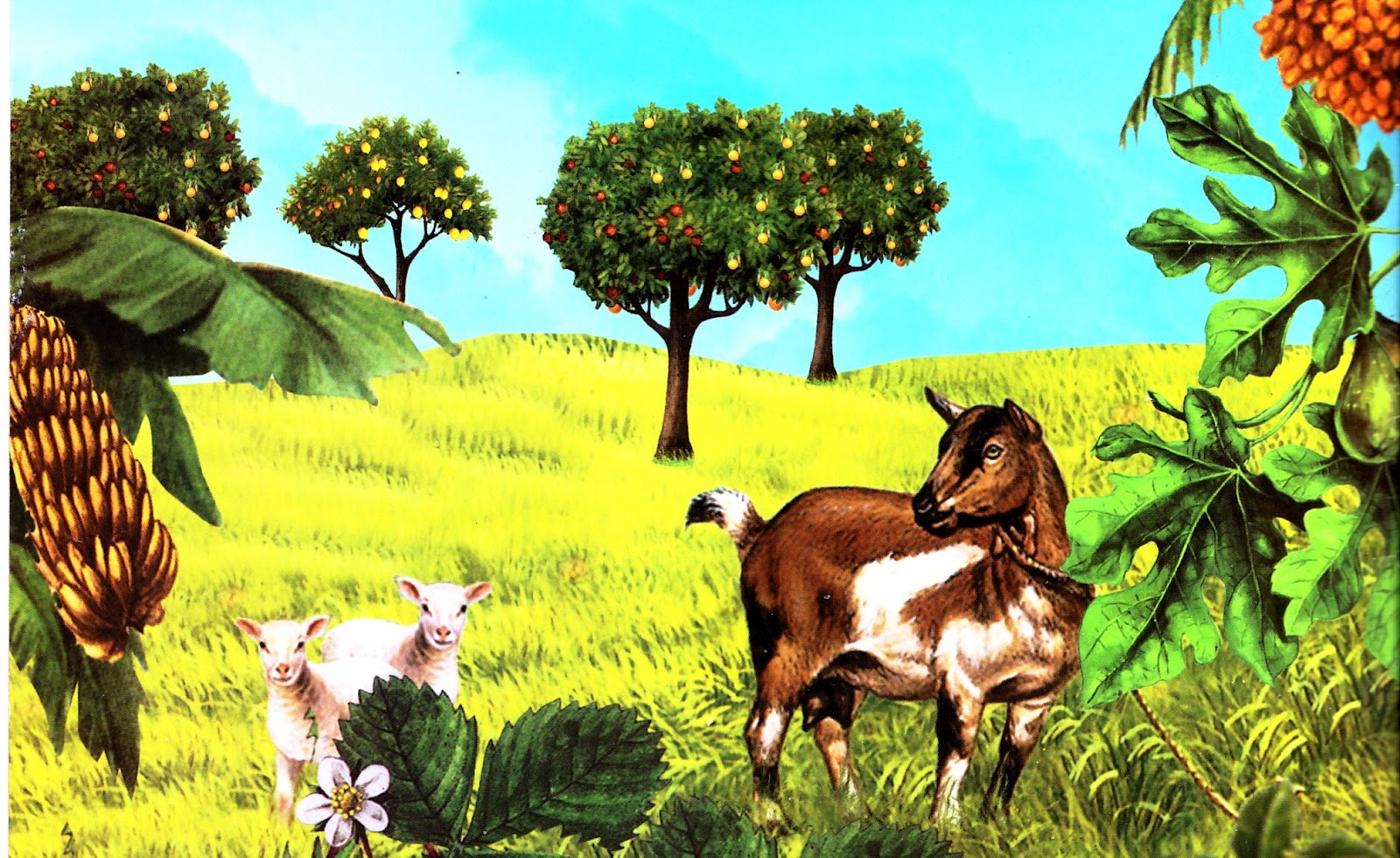 النباتات
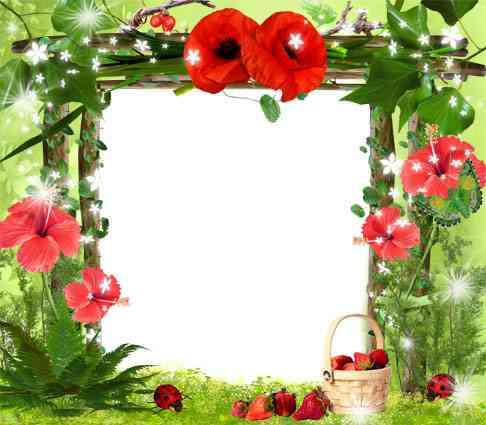 تعليمات اللعبة
*على الطالب المشترك باللعبة الإجابة على جميع الأسئلة حتى يستطيع الفوز والحصول على الجائزة.
*يجب على المتسابق أن يضغط على إجابة واحدة فإذا كانت صحيحة ينتقل لشريحة إجابة صحيحة فلكي يكمل اللعبة وينتقل للسؤال التالي يضغط على رقم السؤال الموجود في النجمة.

*الطالب الذي يُجيب إجابة خاطئة تظهر لديه شريحة إجابة خاطئة وعليه الرجوع لإعادة المحاولة لحل 
السؤال فيضغط على رقم السؤال نفسهُ  الموجود بإحدى النجوم .

*هنالك نجمة بداخلها علامة سؤال عند الضغط عليها تُنقلنا لصورة والتي من 
الضرورة الإنتباه لها لأن الأسئلة التي ما بعدها تعتمد عليها.

*للحصول على الجائزة بعد أن وصلنا للسؤال الأخير مع الإجابة عليه صحيحاً نصل لشريحة
إجابة صحيحة وهناك توجد نجمة فيها علامة تعجب نضغط عليها ونحصل على الجائزة

نتمنى لكم عملاً ممتعاً
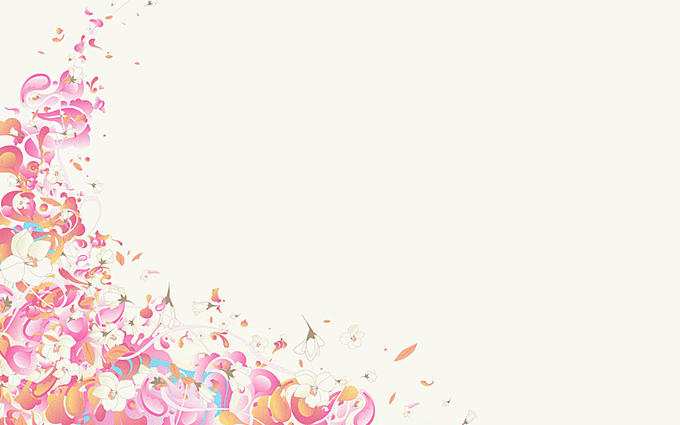 السؤال الأول
أكمل الجملة بالكلمة الصحيحة:

النباتات هي __________.
كائنات حية
جمادات
مخلوقات فضائية
إجابة خاطئة
أعد المحاولة..
1
8
15
18
2
9
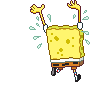 19
16
3
10
4
17
؟
20
5
11
14
6
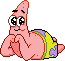 12
7
13
إنتقل للسؤال...
إجابة صحيحة
1
15
8
18
2
9
16
19
3
10
17
20
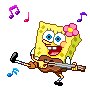 4
؟
!
11
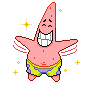 5
12
6
13
7
14
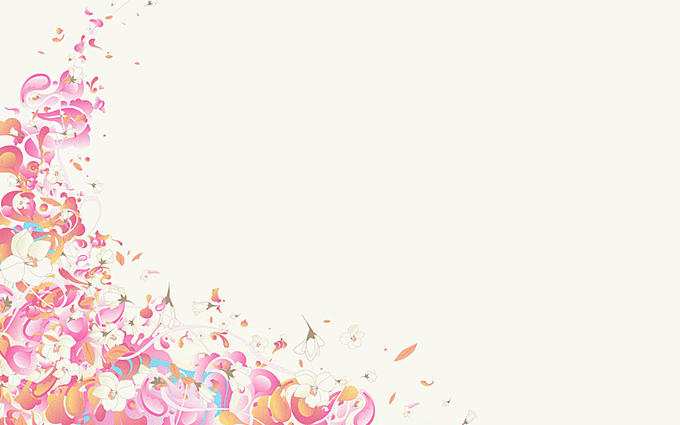 السؤال الثاني
تتغذى النباتات عن طريق:
إمتصاص الماء وإنتاج الغذاء بمساعدة الضوء
التربة والأسمدة
عن طريق أوراق الكأس حين تصل إليها قطرات الماء
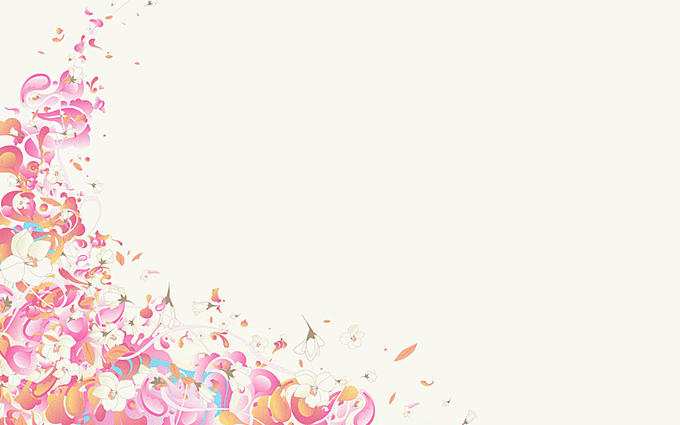 السؤال الثالث
أجزاء النبتة هي:
جذر, ساق, أوراق الكأس, ثمرة, أوراق
ساق, ثمرة, زهرة, براعم, أوراق
جذر, ساق,ورقة,زهرة,ثمرة
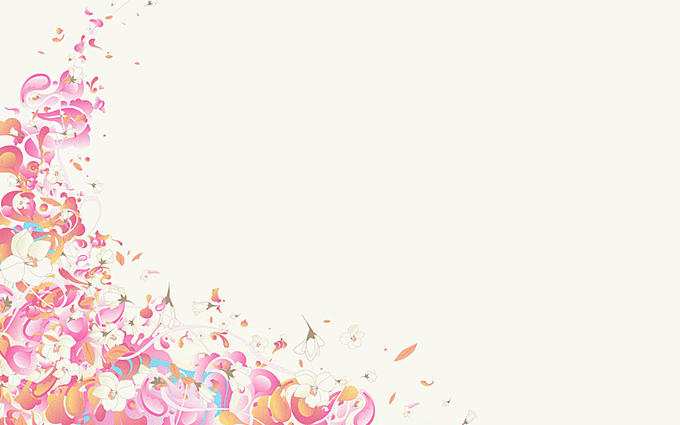 السؤال الرابع
الجذر يكون غالباً داخل :
الماء
التربة
الأسمدة
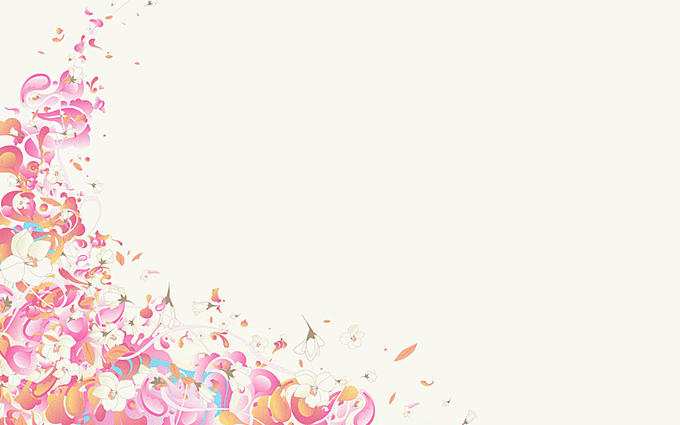 السؤال الخامس
لماذا النباتات هي كائنات حية :
لأنها تتغذى وتتنفس وتنمو
لأنها تتكاثر وتتنفس
لأنها تتنفس,تتغذى, تنمو وتتكاثر
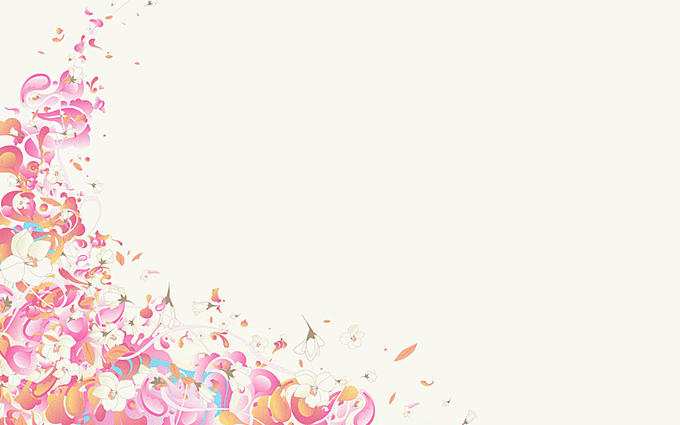 السؤال السادس
بماذا تختلف النباتات عن بعضها:
اللون,الملمس,الحجم
الحجم,اللون,الشكل
بالشكل, الحجم, اللون والملمس
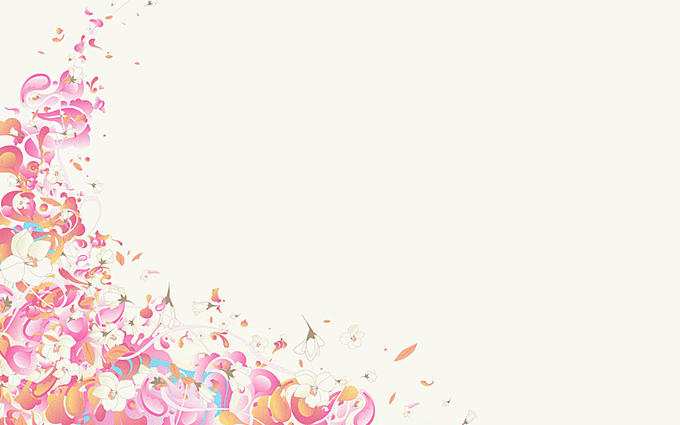 السؤال السابع
أنا عضو تنمو علّي الأوراق والأزهار إذا أنا:
الساق
الجذر
البرعم
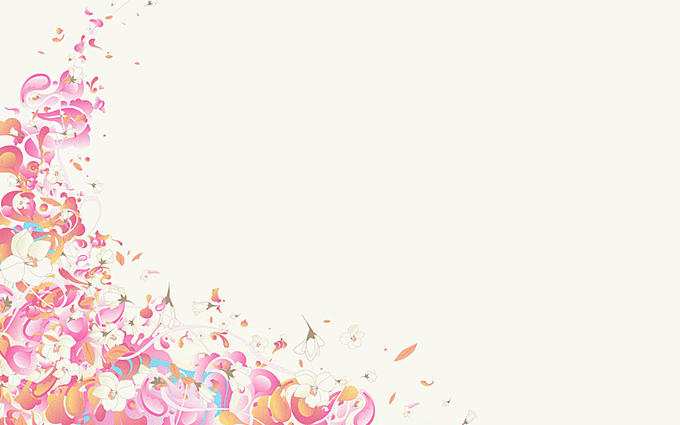 السؤال الثامن
أنا عضو متصل بالساق لوني غالباً أخضر إذاً أنا :
الأوراق
البراعم
الزهرة
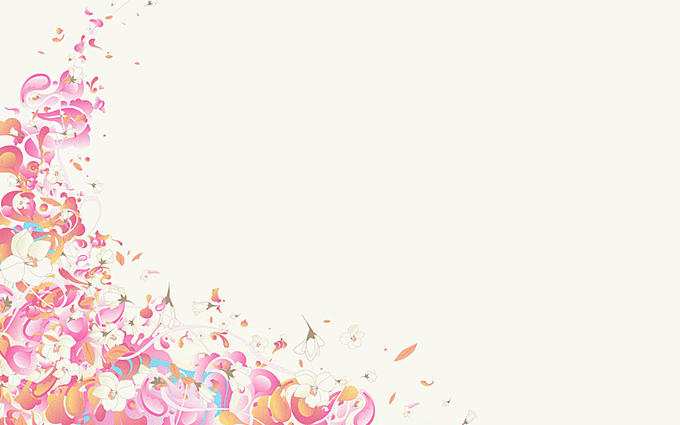 السؤال التاسع
أنا عضو أكون غالباً داخل التربة إذا أنا:
البذرة
الثمرة
الجذر
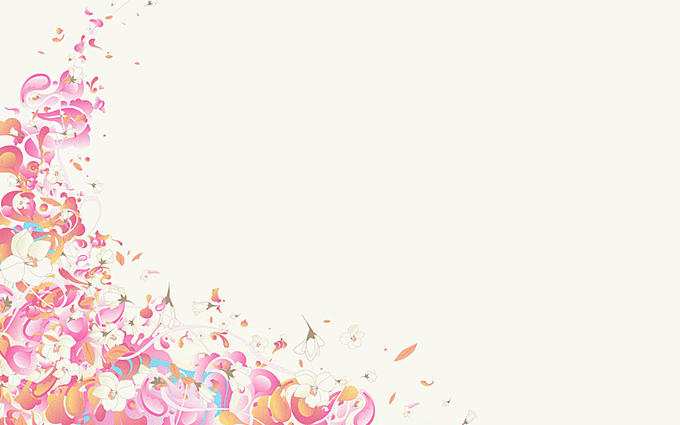 السؤال العاشر
أنا عضو أحمل بداخلي البذور إذا أنا:
الثمرة
الورقة
الزهرة
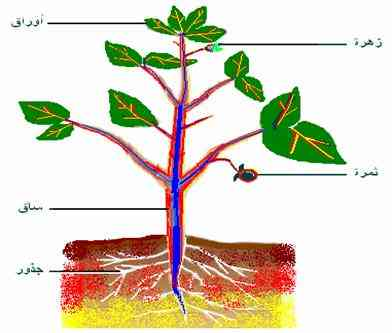 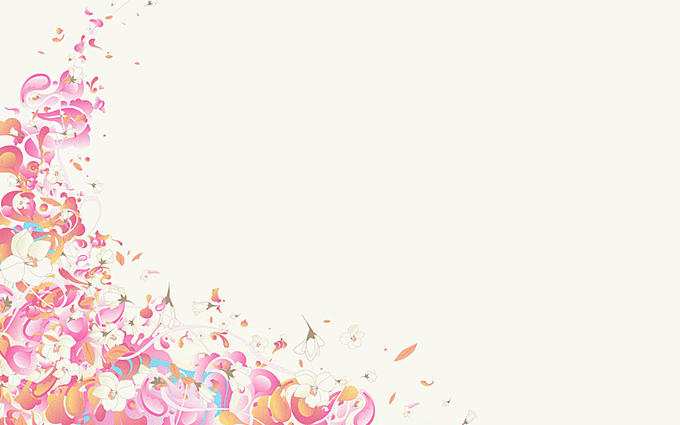 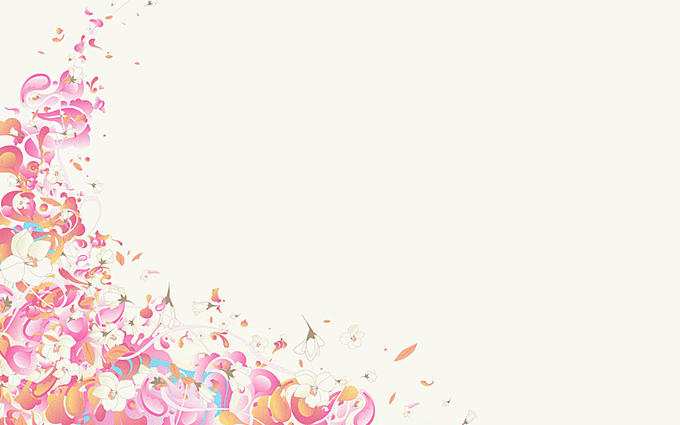 السؤال الحادي عشر
ماذا يسمى هذا الجزء :
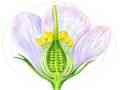 الزهرة
الورقة
الثمرة
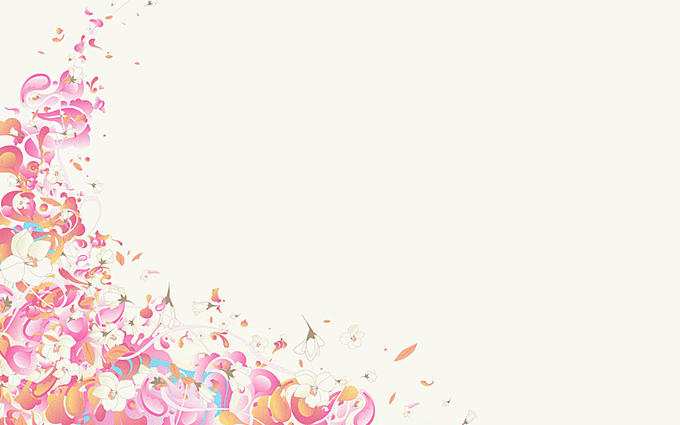 السؤال الثاني عشر
ماذا يسمى هذا الجزء:
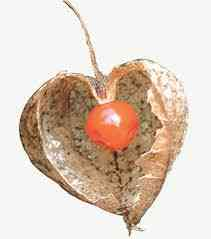 البرعم
البذرة
الثمرة
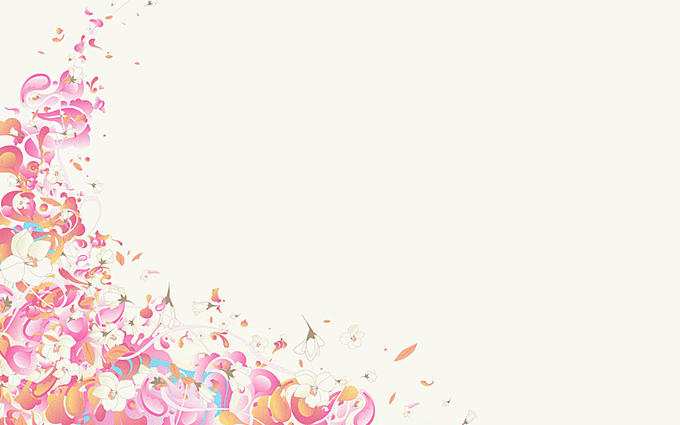 السؤال الثالث عشر
ماذا يسمى هذا الجزء:
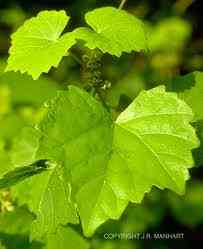 الثمرة
الورقة
البذرة
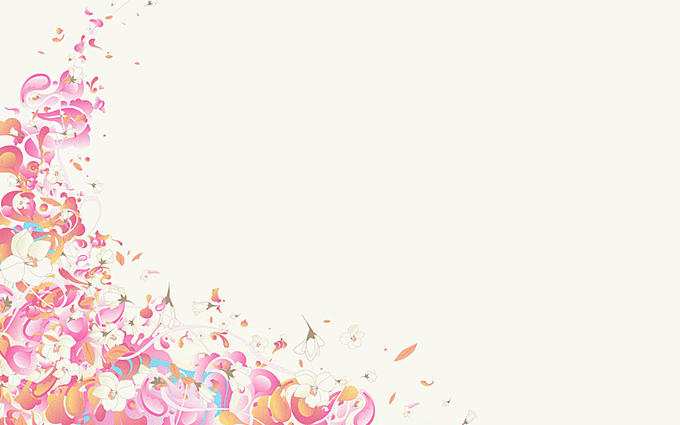 السؤال الرابع عشر
ماذا يسمى هذا الجزء:
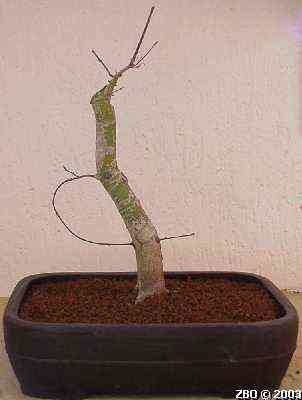 غصن
ساق
جذر
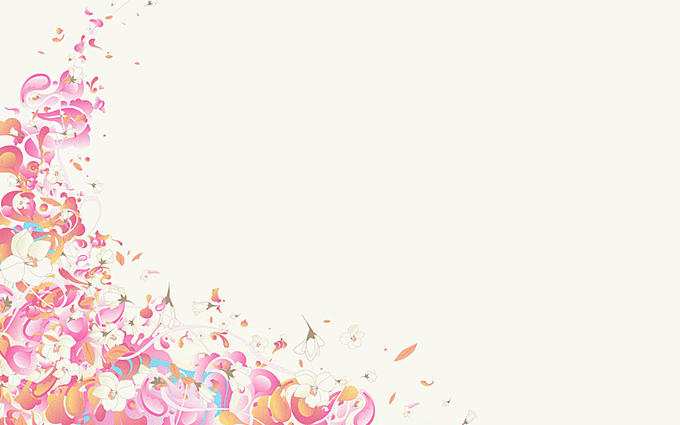 السؤال الخامس عشر
ماذا يسمى هذا الجزء:
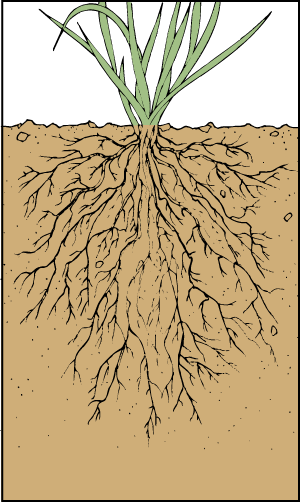 جذر
ساق
أغصان
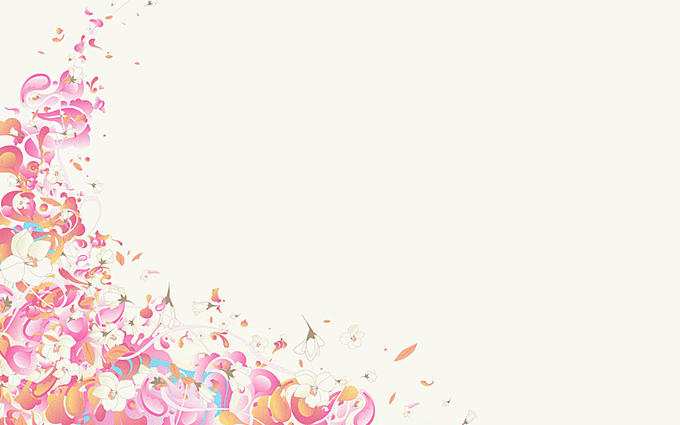 السؤال السادس عشر
هل تحتاج النباتات إلى الأوكسجين لكي تعيش؟
نعم
لا
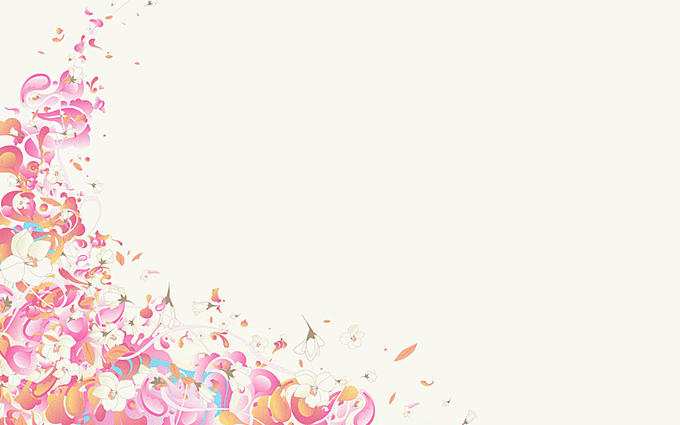 السؤال السابع عشر
هل تتكاثر النباتات؟
نعم
لا
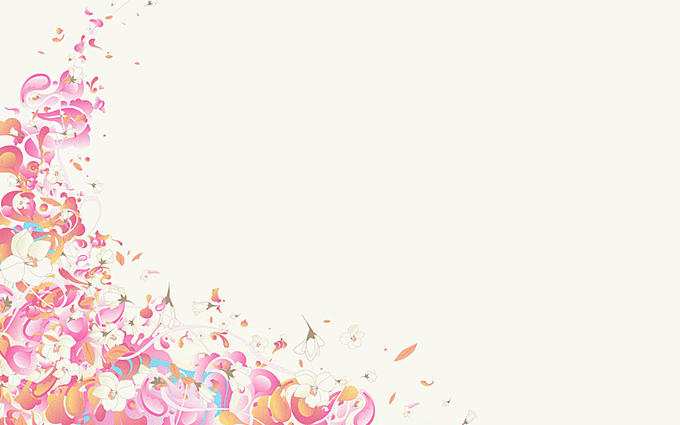 السؤال الثامن عشر
بماذا تختلف هذه النباتات حسب ما نراهُ :
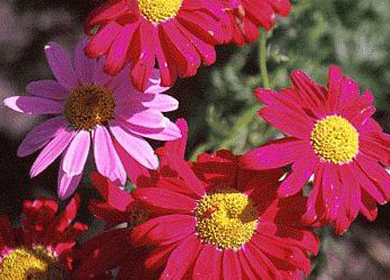 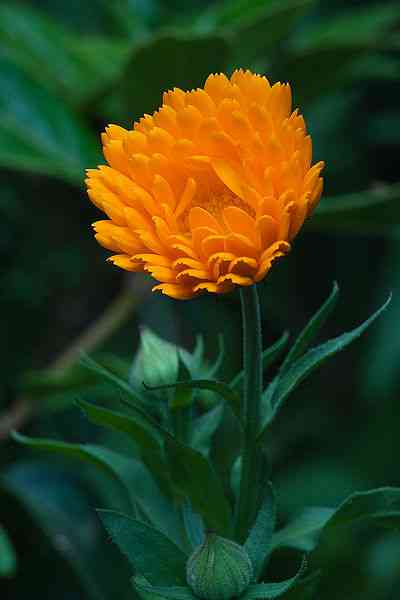 بالشكل والحجم
بالحجم
بالرائحة
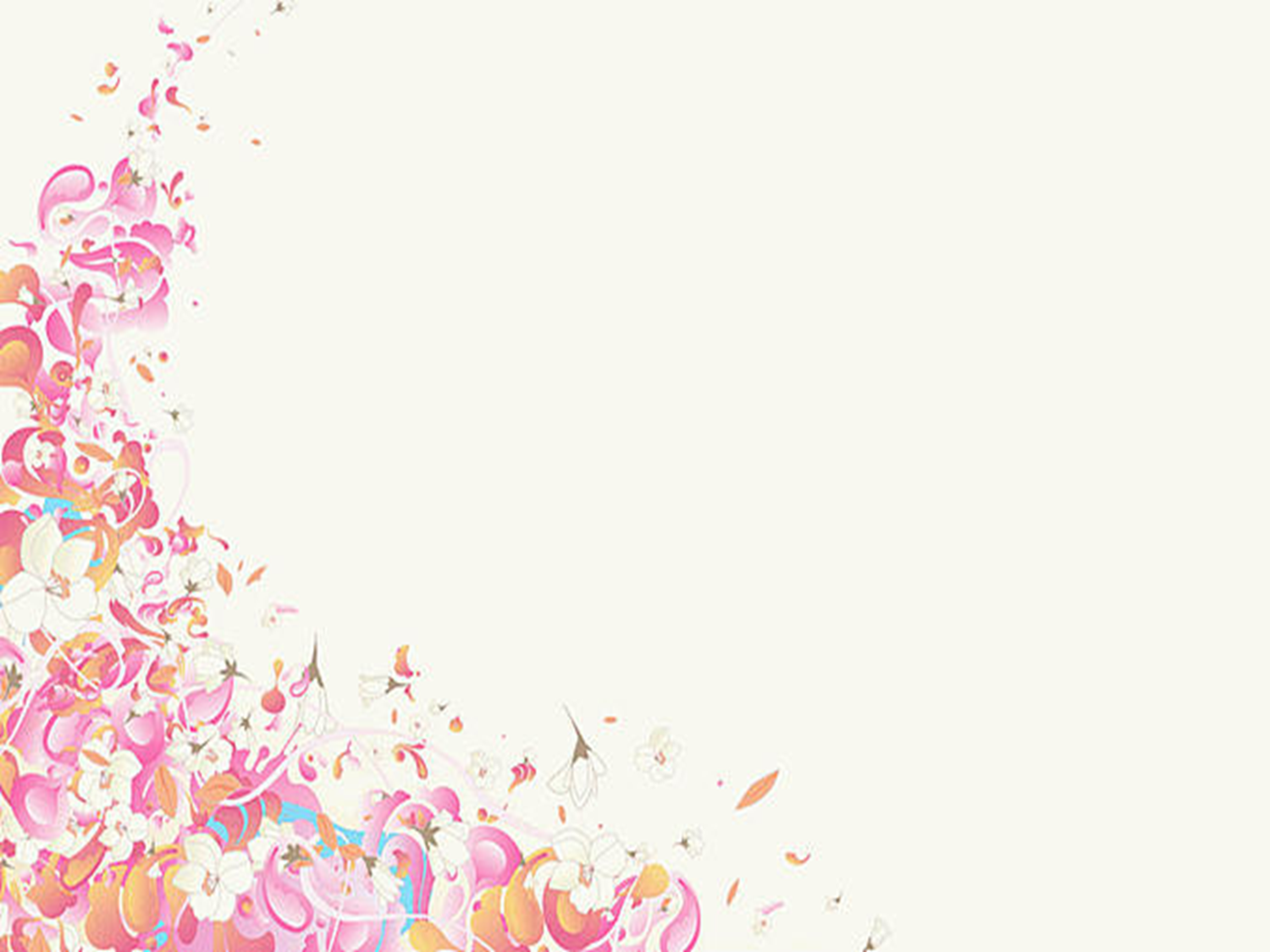 السؤال التاسع عشر
هل تختلف هذه النباتات بالرائحة أيضاً؟
لا
نعم
ربما
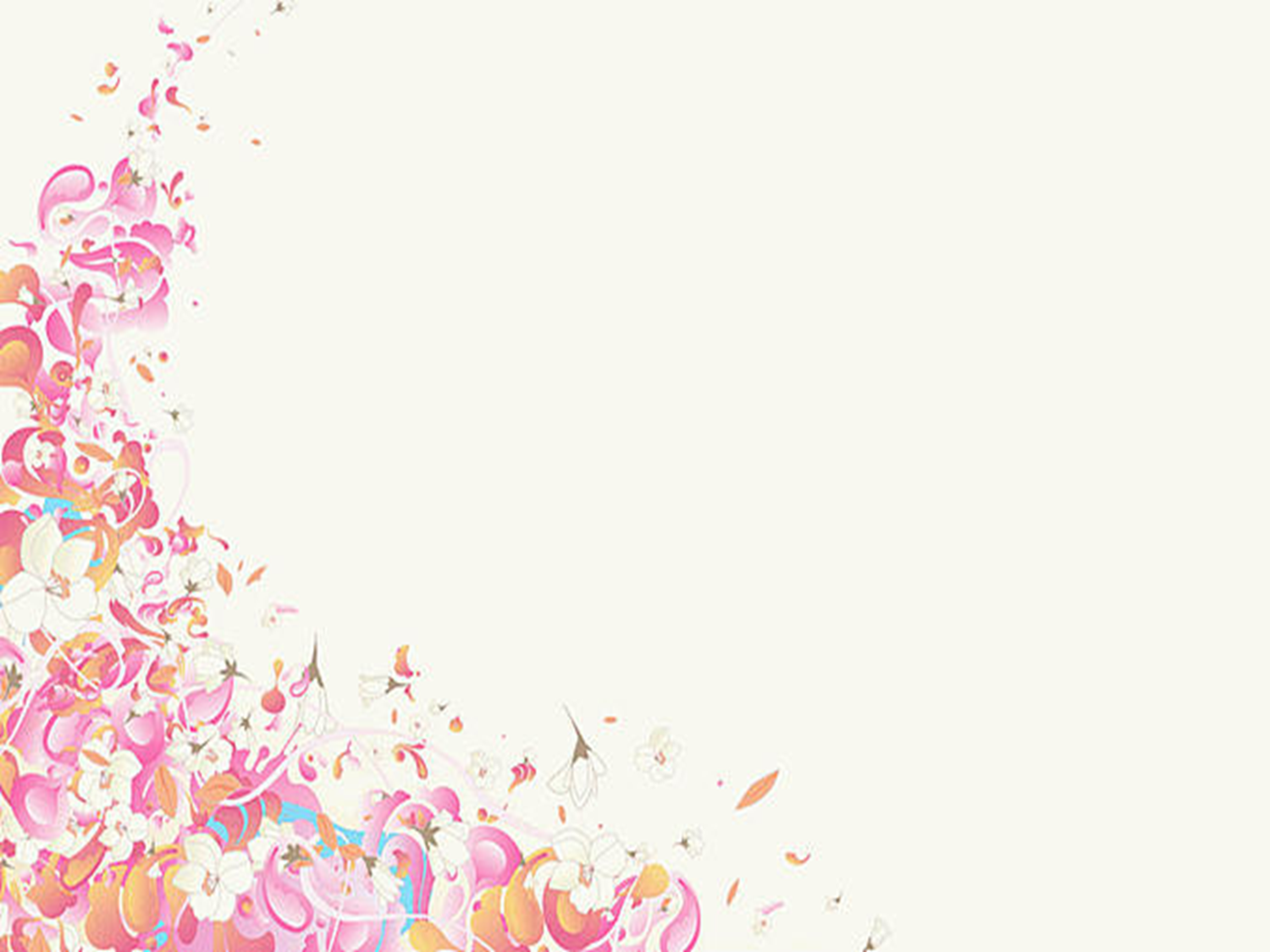 السؤال العشرون
تنمو النباتات في أماكن :
عديدة
بعيدة
محددة
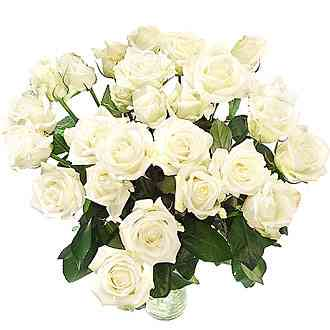 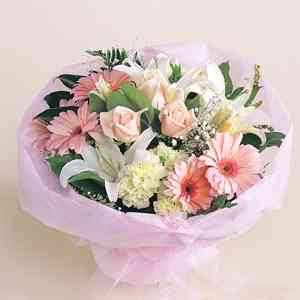 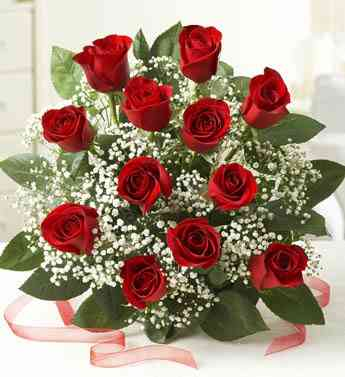 نقدم لكم 
    أجمل الباقات
    من الورود
أسل نداف
مبروك
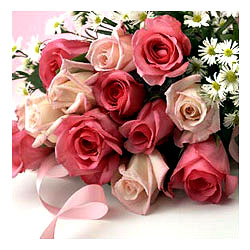 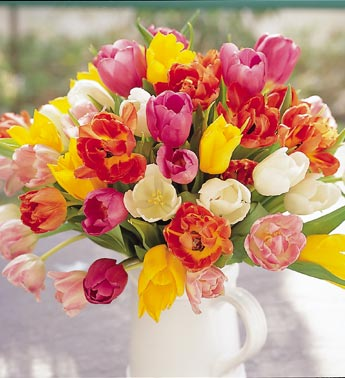 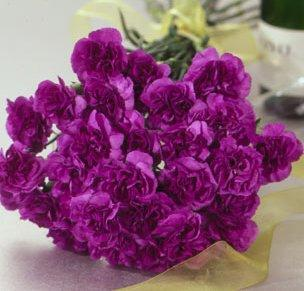